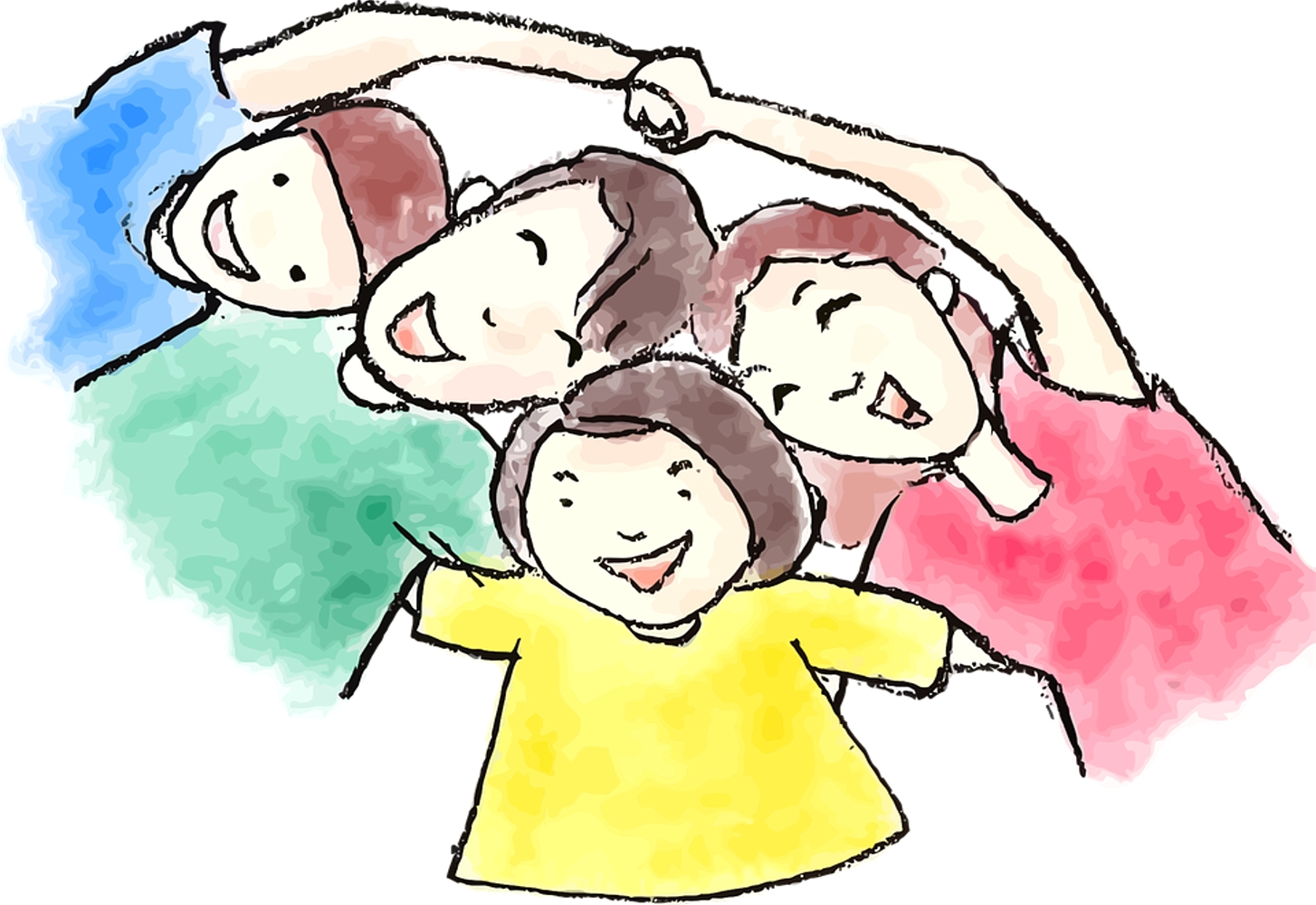 Новые формы взаимодействия с родителями 2019-2020годы
СЕМЕЙНЫЙ КЛУБ
ЗАДАЧИ:
повышение психолого-педагогической культуры родителей, путем приобретения ими психологических и педагогических знаний и умений; 
предоставление возможности общения и обмена опытом в решении проблем; 
создание и поддержание условий для сохранения целостности семьи и полноценного развития детей в семье, гармонизация семейных отношений, способствующих формированию равноправных партнёров.
Формы работы семейного клуба
Участники родительского клуба
Родители
Воспитатели
Психолог
Логопед
Музыкальный руководитель
Инструктор по ФИЗО
Зам. Зав по ВМР
СОДЕРЖАНИЕ
СЕМЕЙНЫЙ клуб конкретной группы работает в рамках родительских собраний, на которых поднимаются вопросы, тревожащие мам и пап детей определённого возраста или в определенный день месяца.
СПАСИБО ЗА ВНИМАНИЕ!